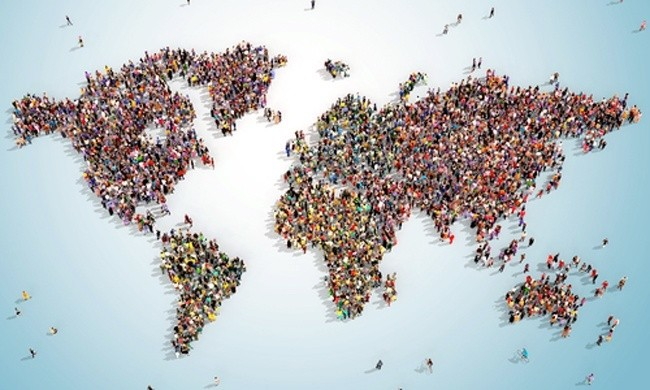 https://www.worldometers.info/world-population/
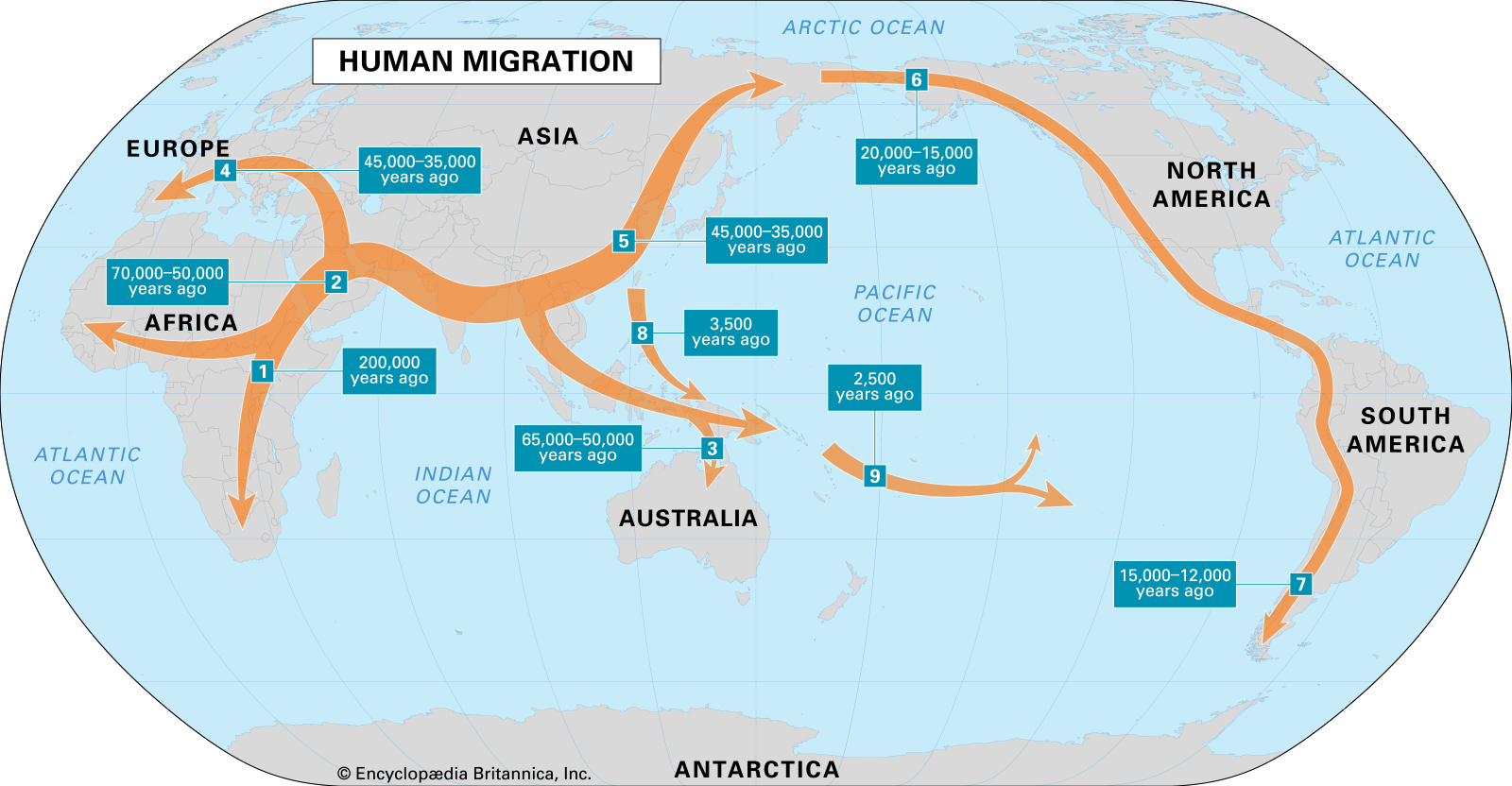 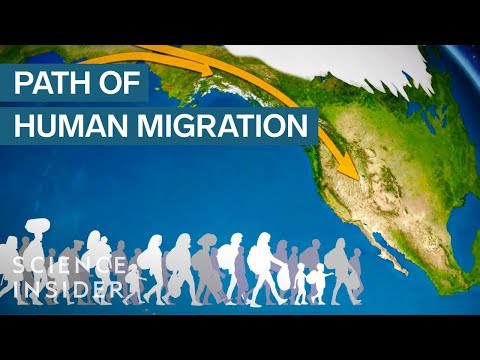 [Speaker Notes: (2:23)]
BERINGIA MIGRATION THEORY
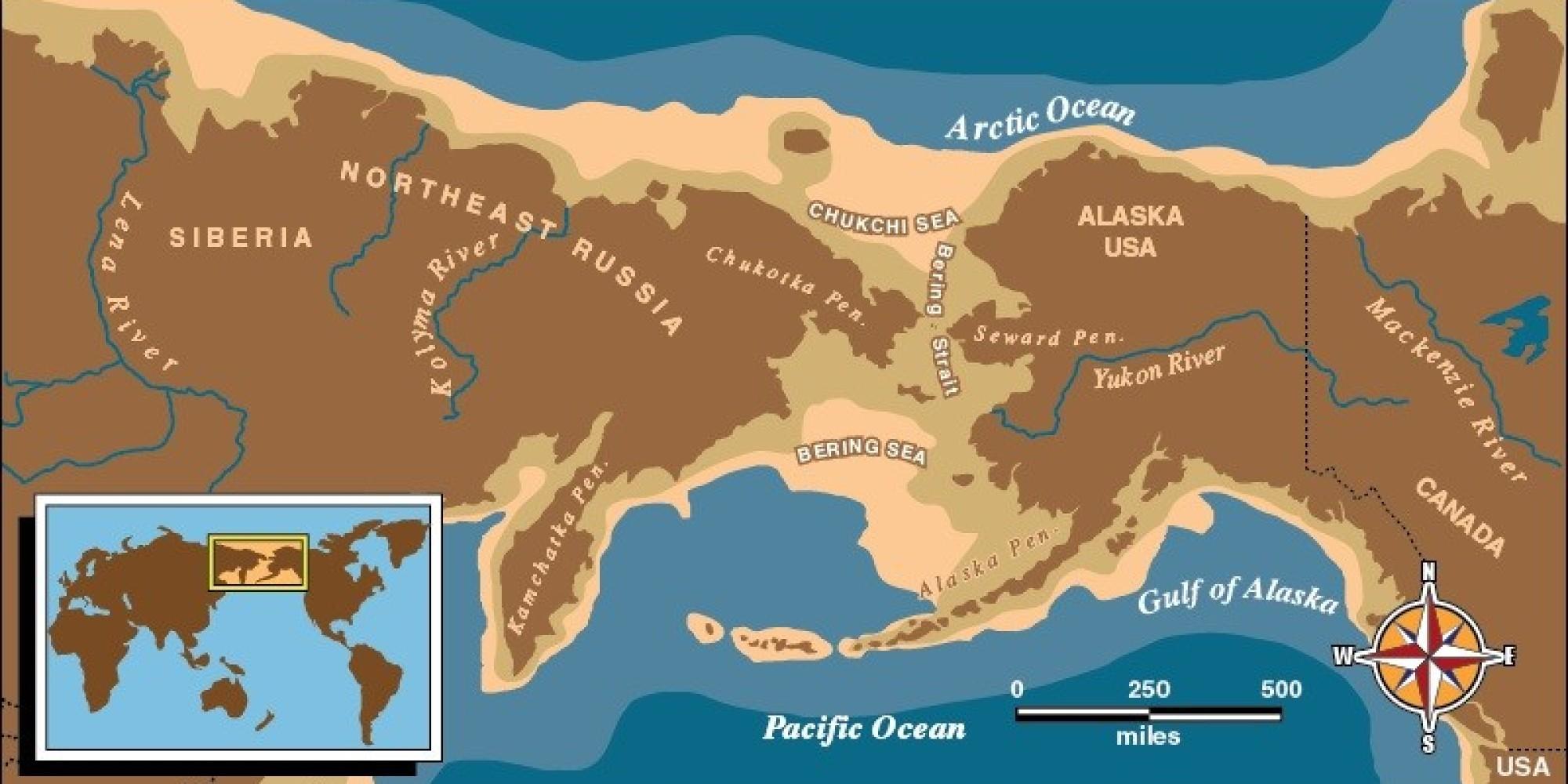 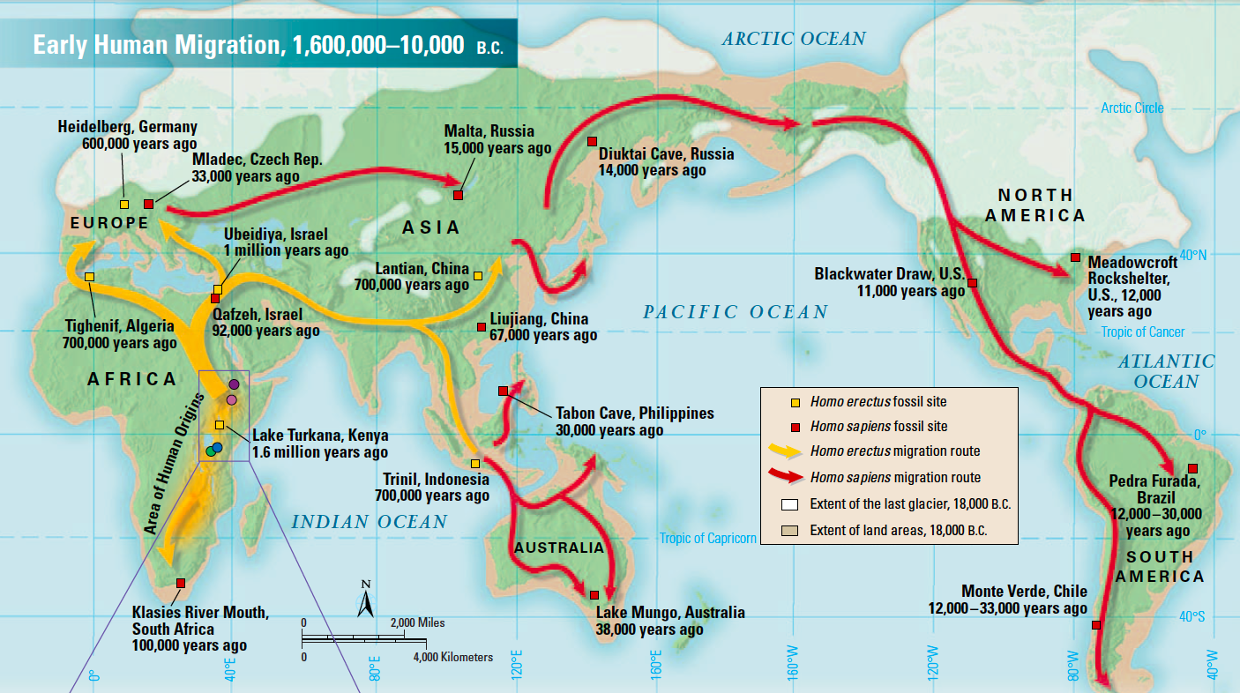 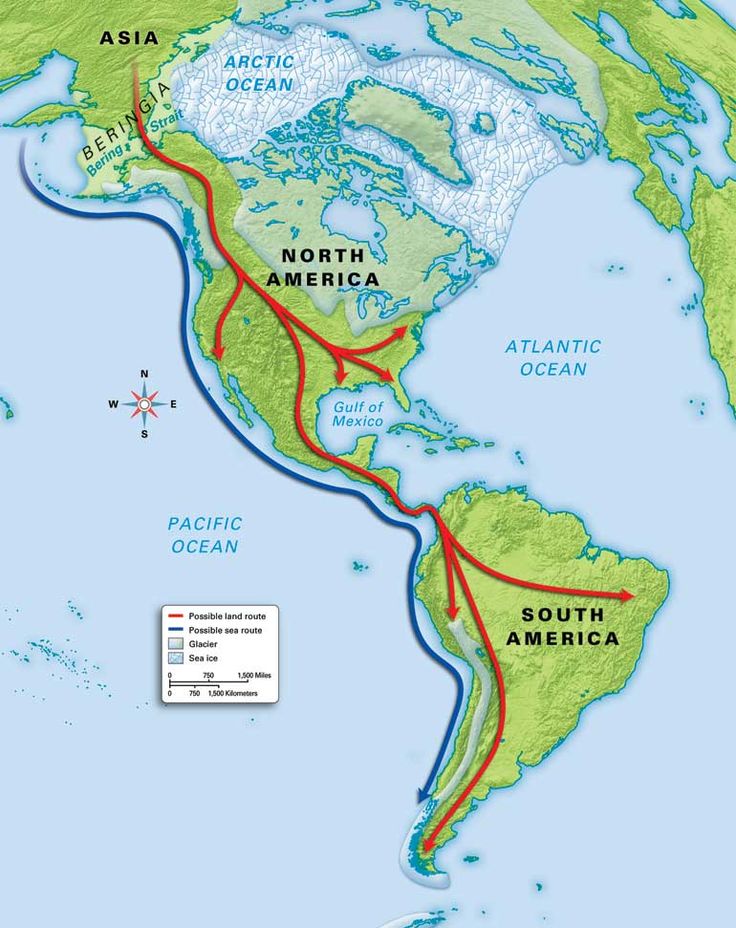 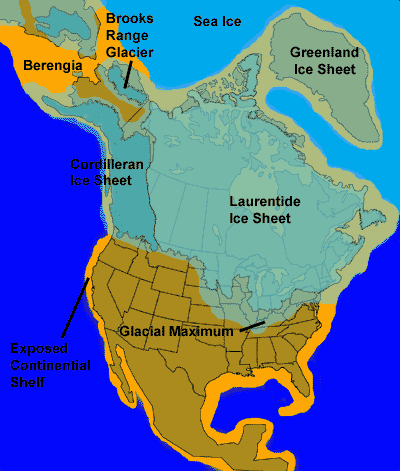 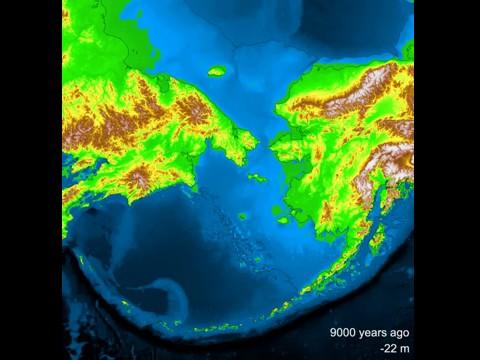 [Speaker Notes: (46 seconds)]
The Bering Land Bridge
Scimitar Cat
Mammoth
Fossilized Mammoth
Arctus Simodus(Giant Short Faced Bear)
Rinoceros
BISON
Water Buffalo
Giant Sloth
Giant Beaver?
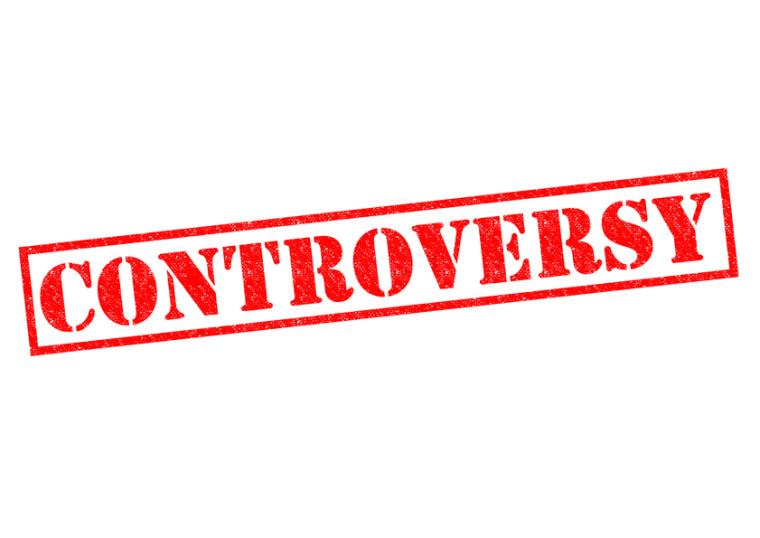